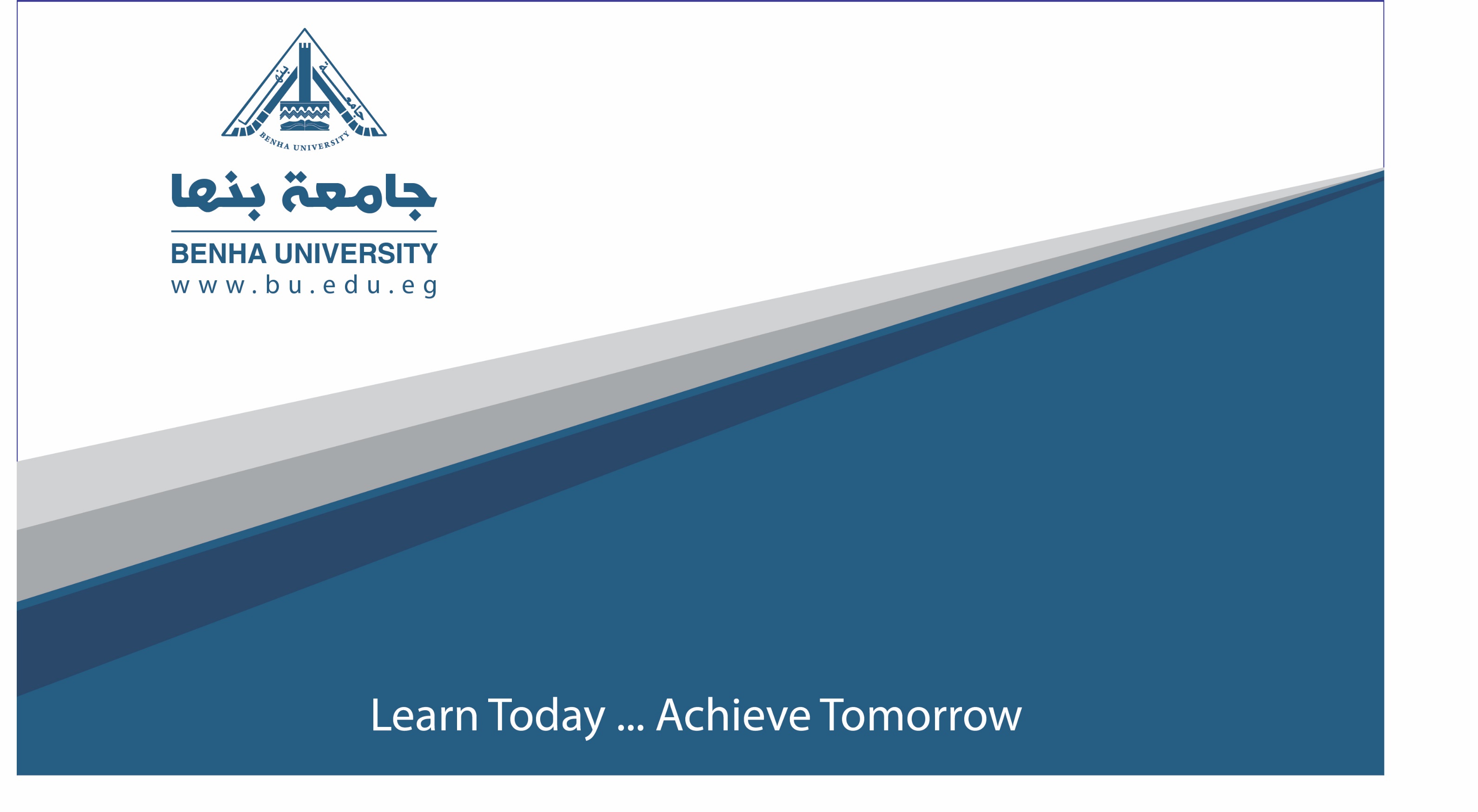 المادة / ديكور سينما الفرقة / الرابعة
تحت اشراف /
د/ غادة المسلمى    د/ منال شلتوت
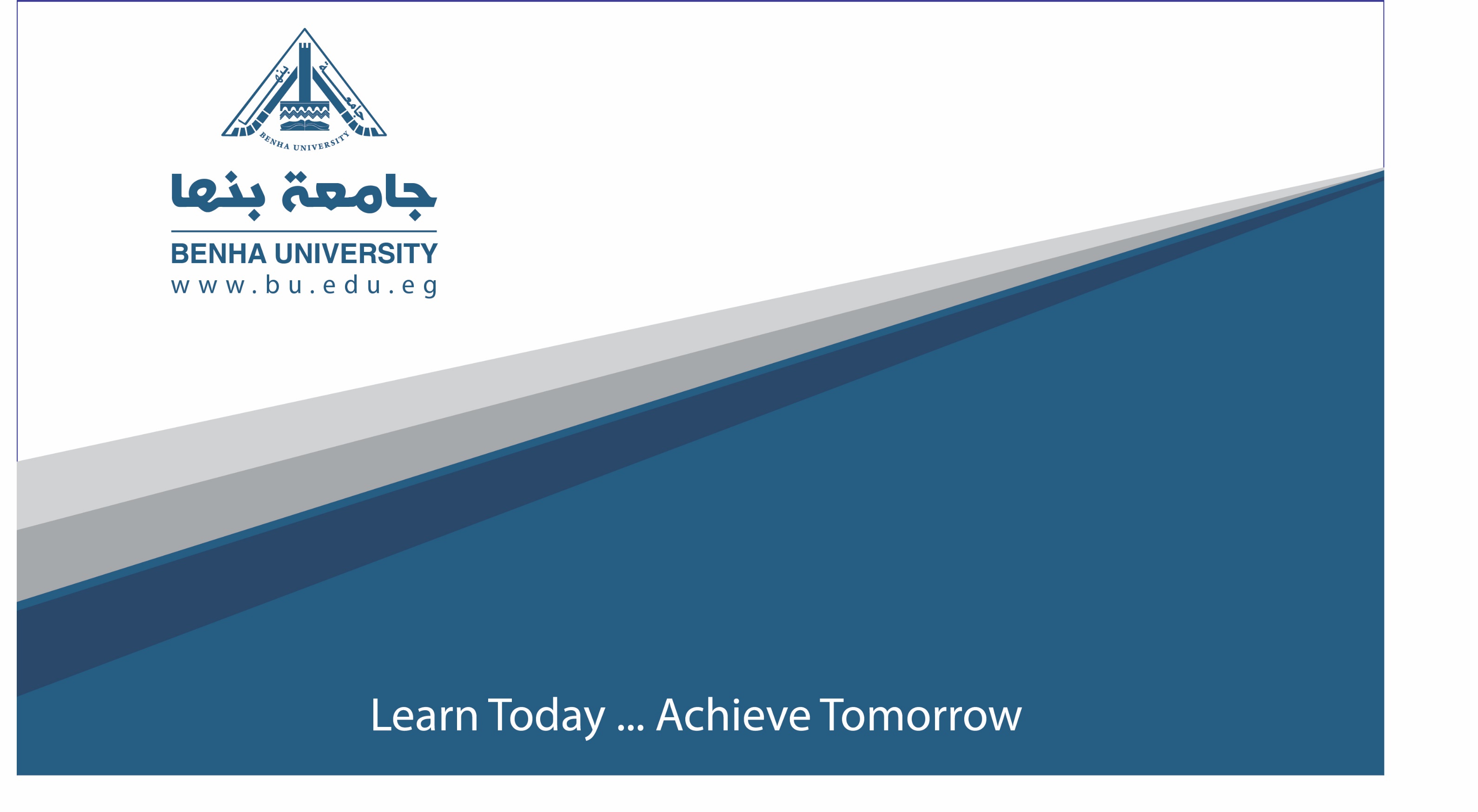 عنوان المحاضرة /الأزياء فى السينما الهندية
الهدف من المحاضرة/ 
هو دراسة طرز الازياء المكلمة للديكور في الفيلم السينمائي بالهند
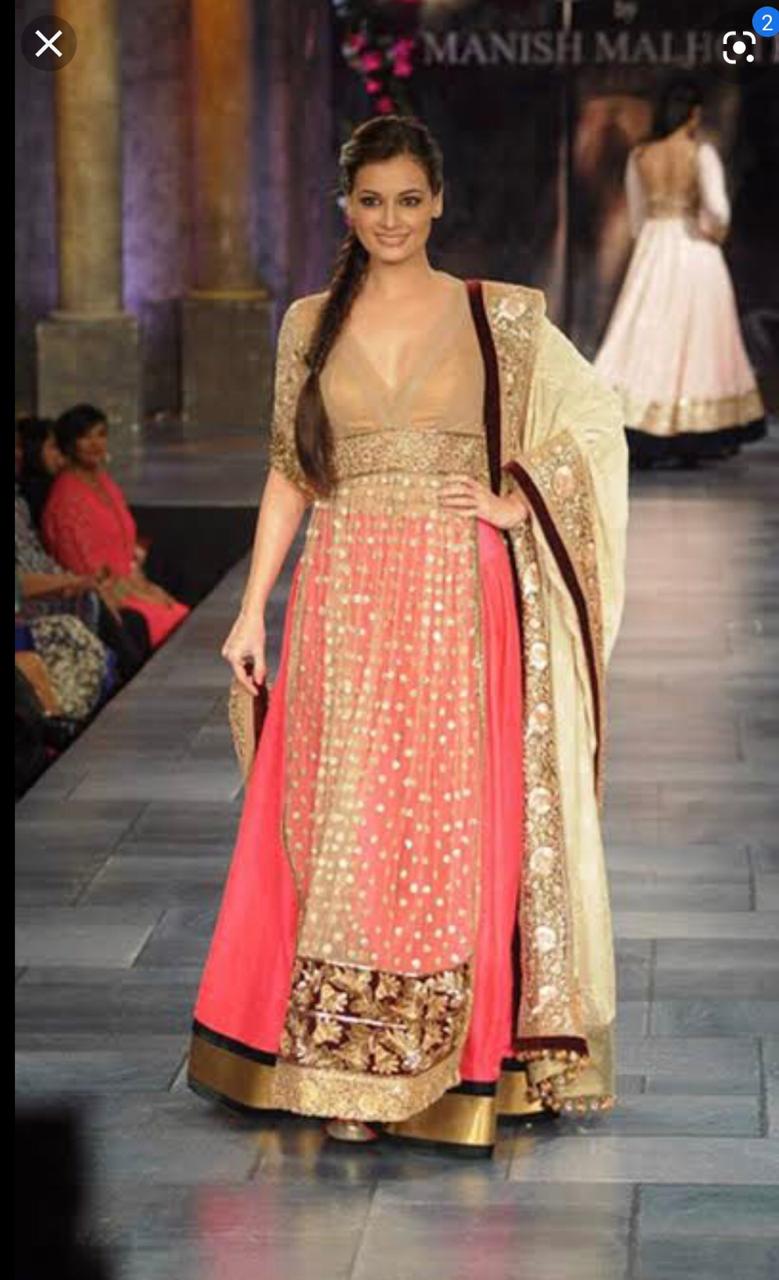 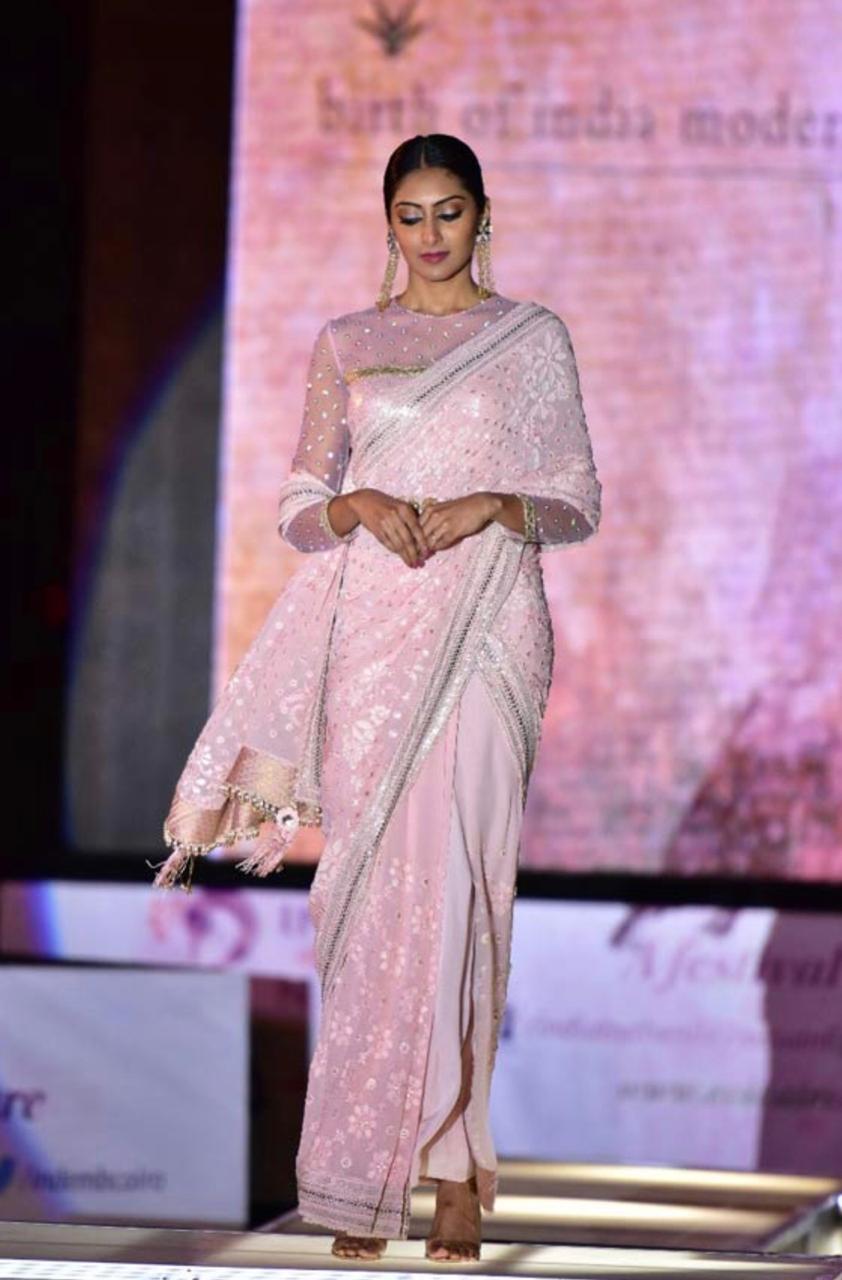 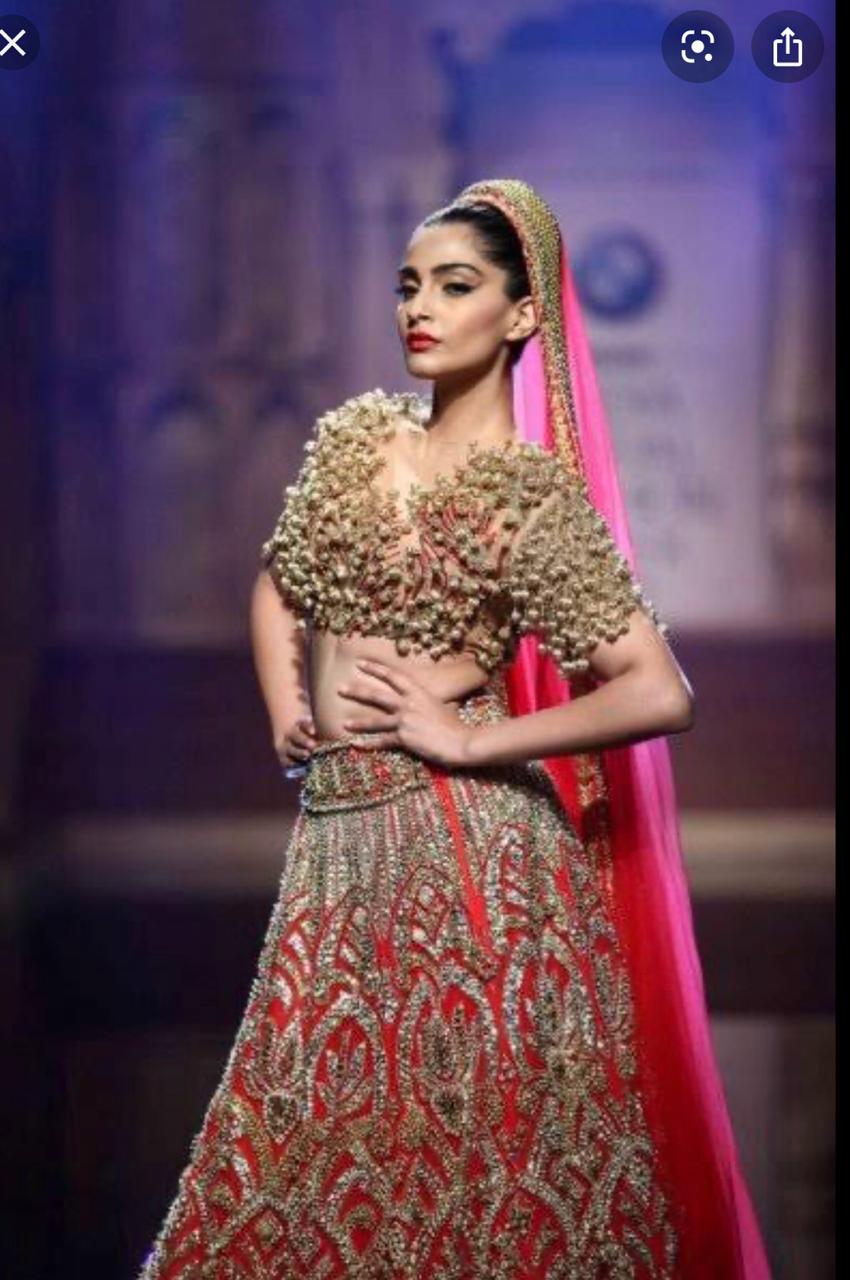 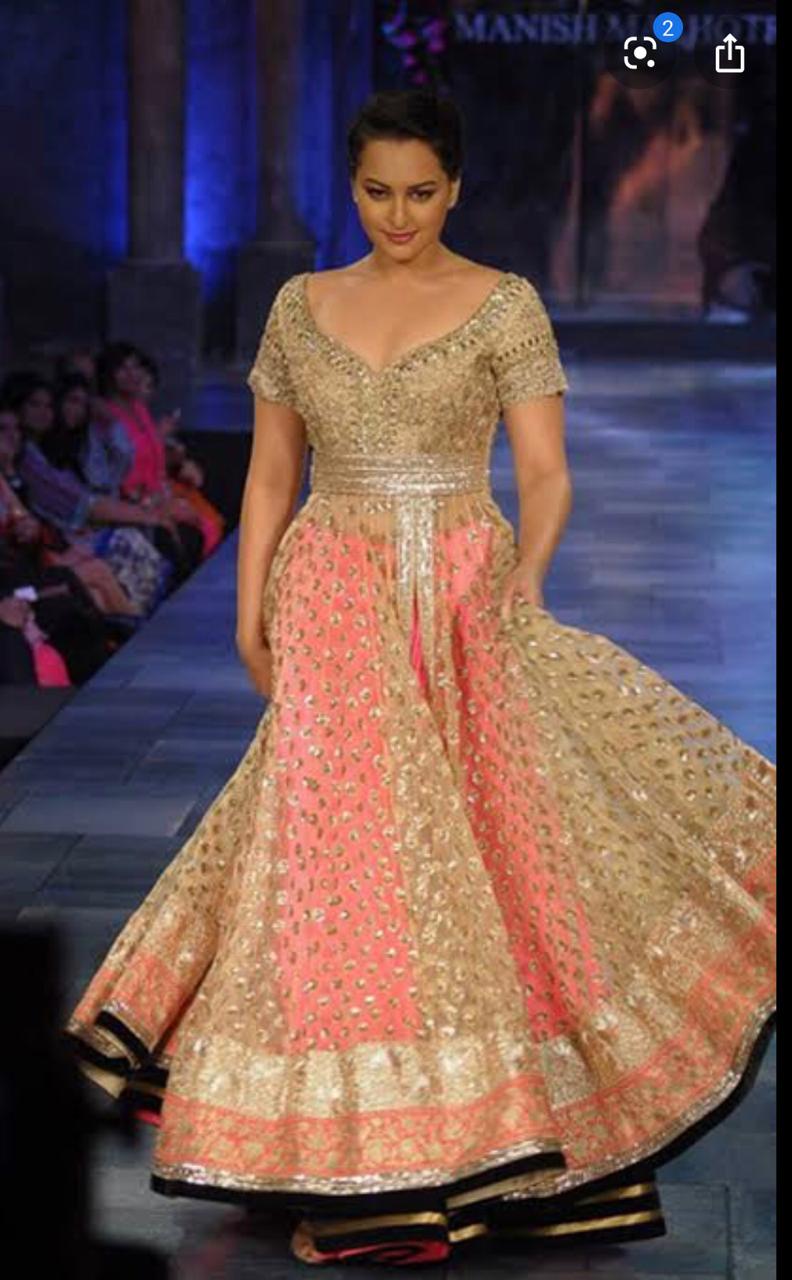 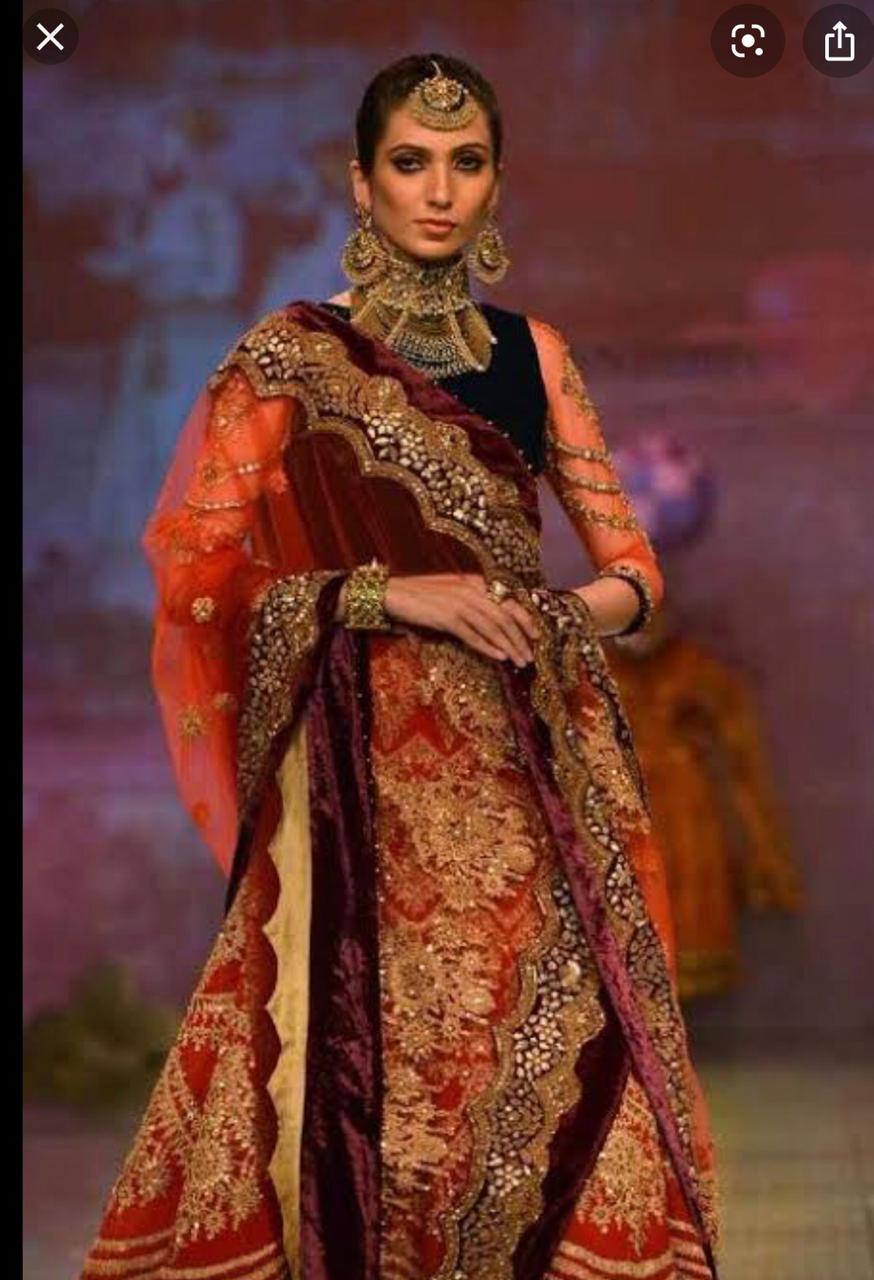 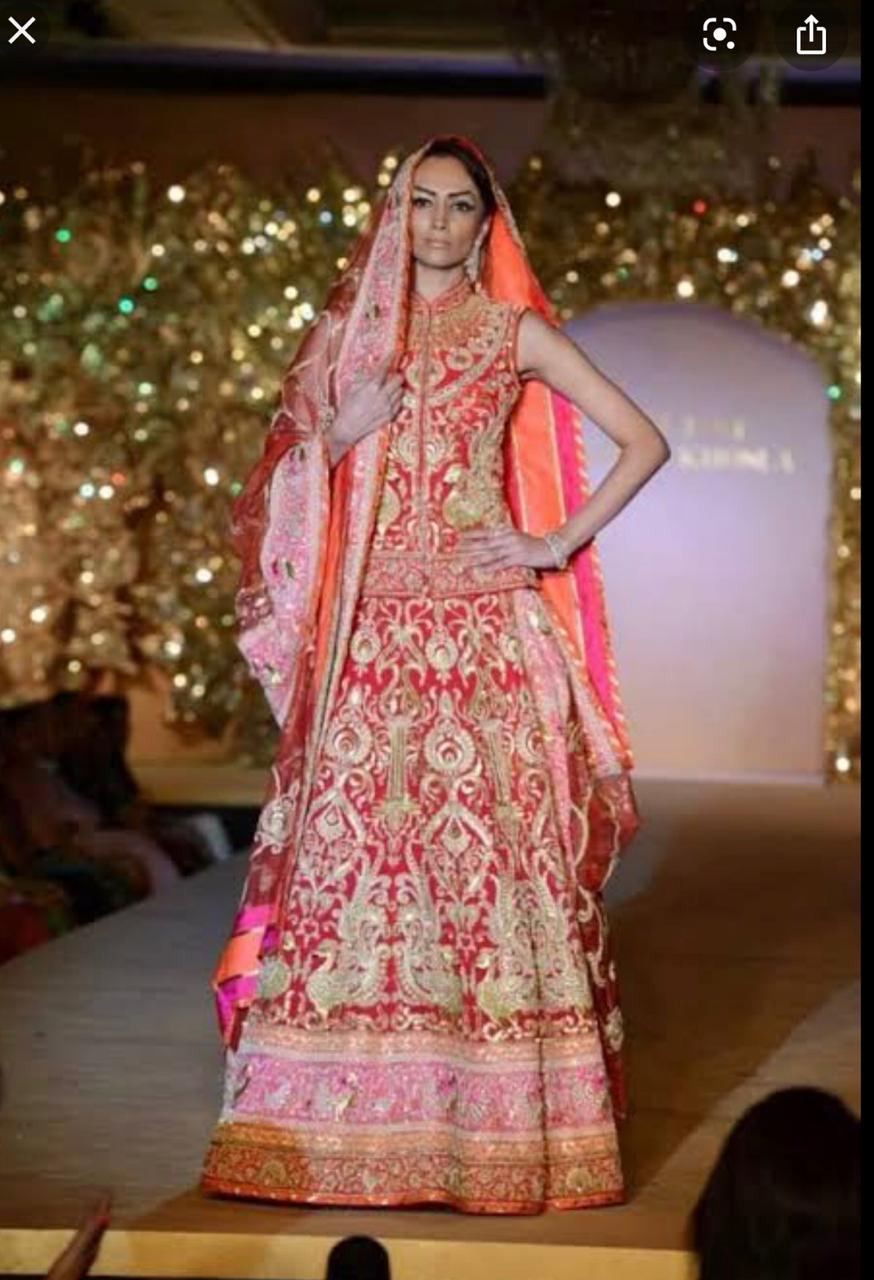 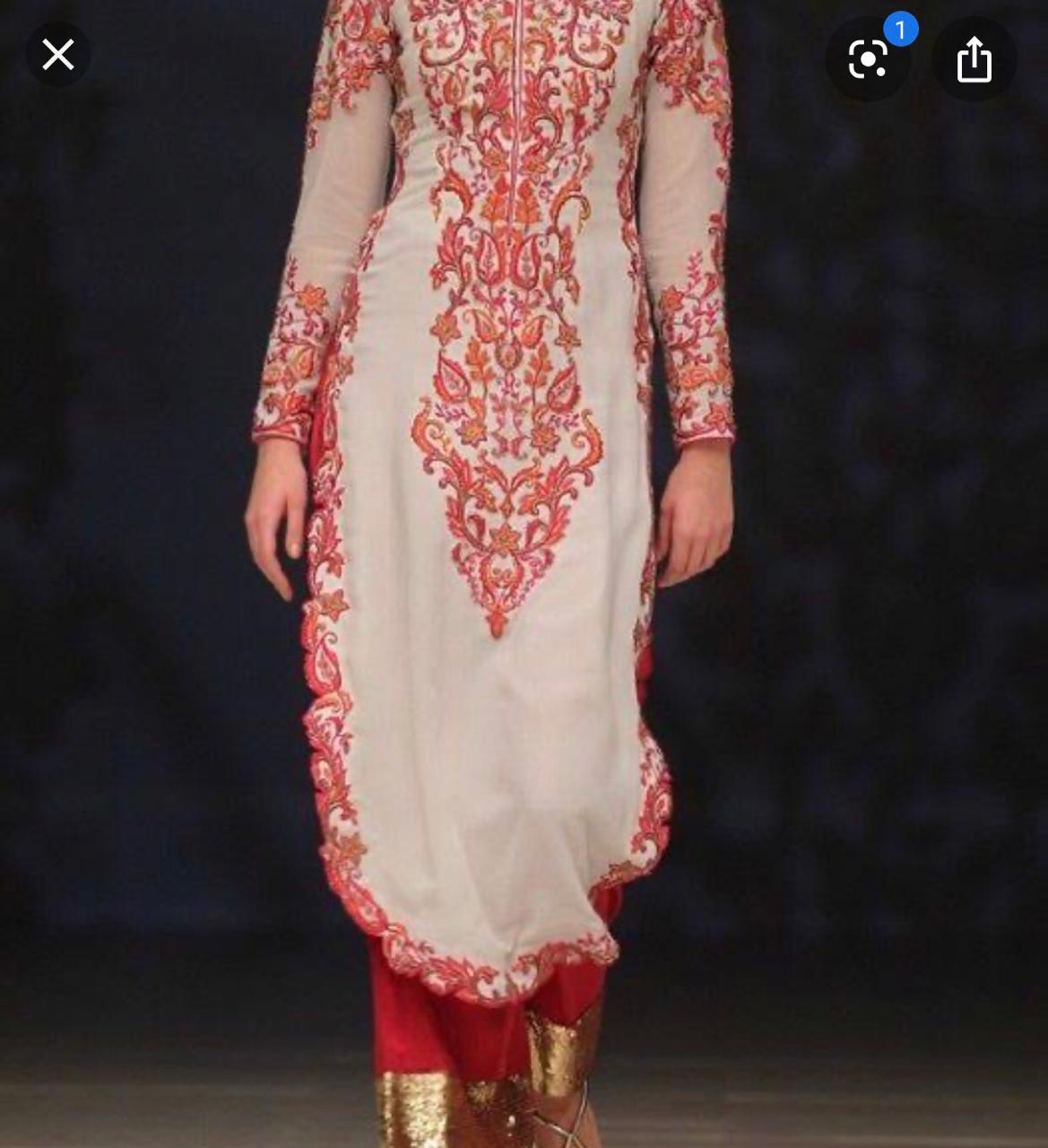 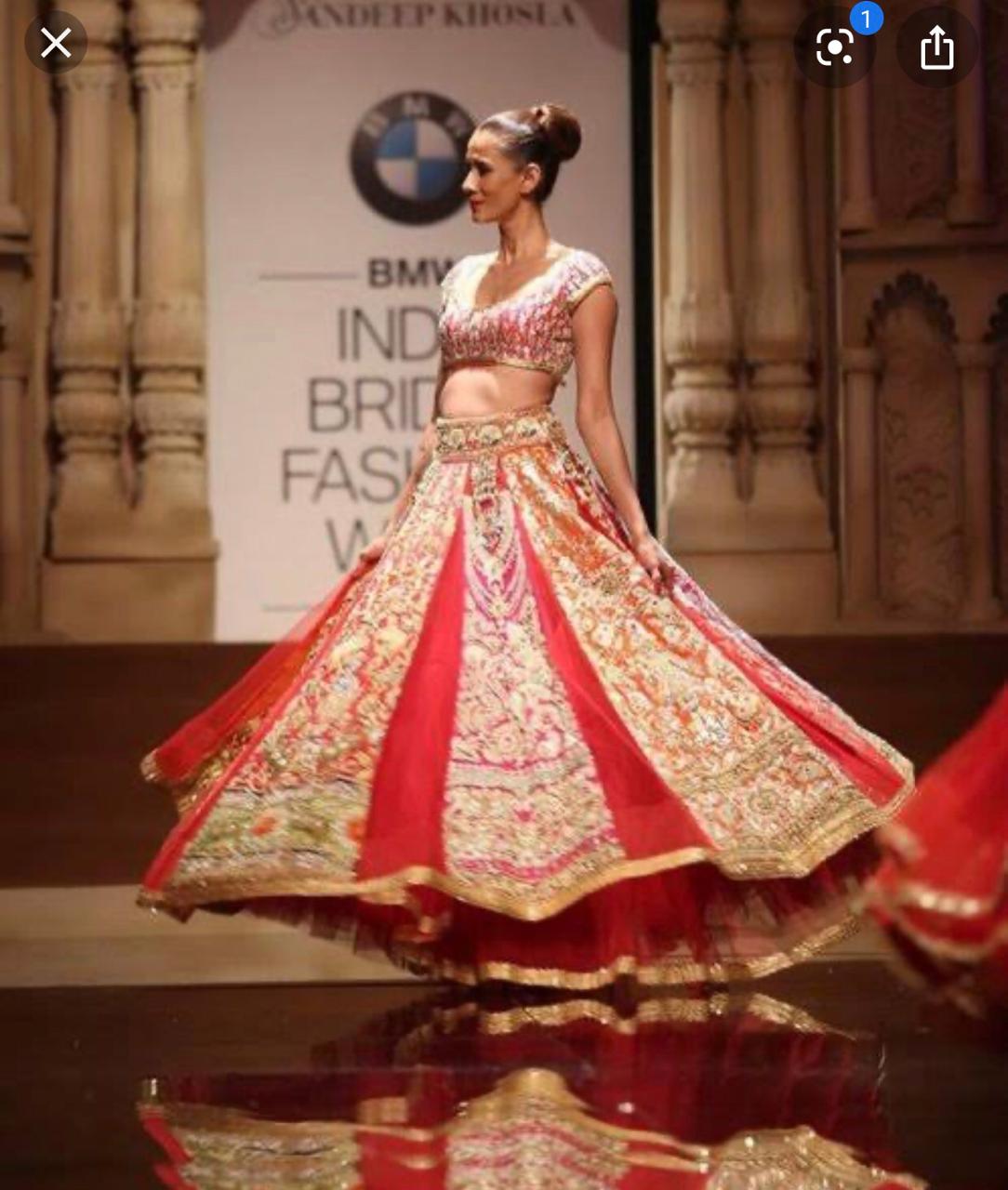 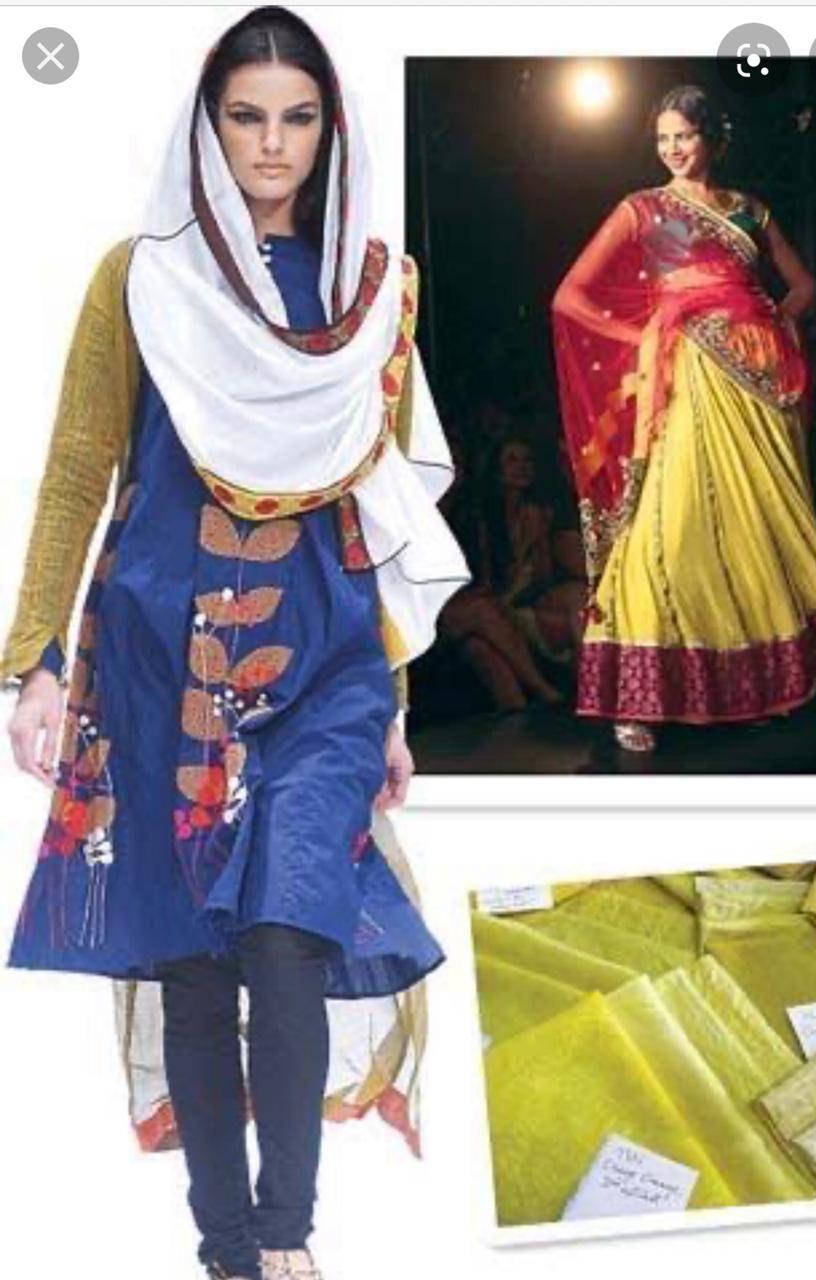 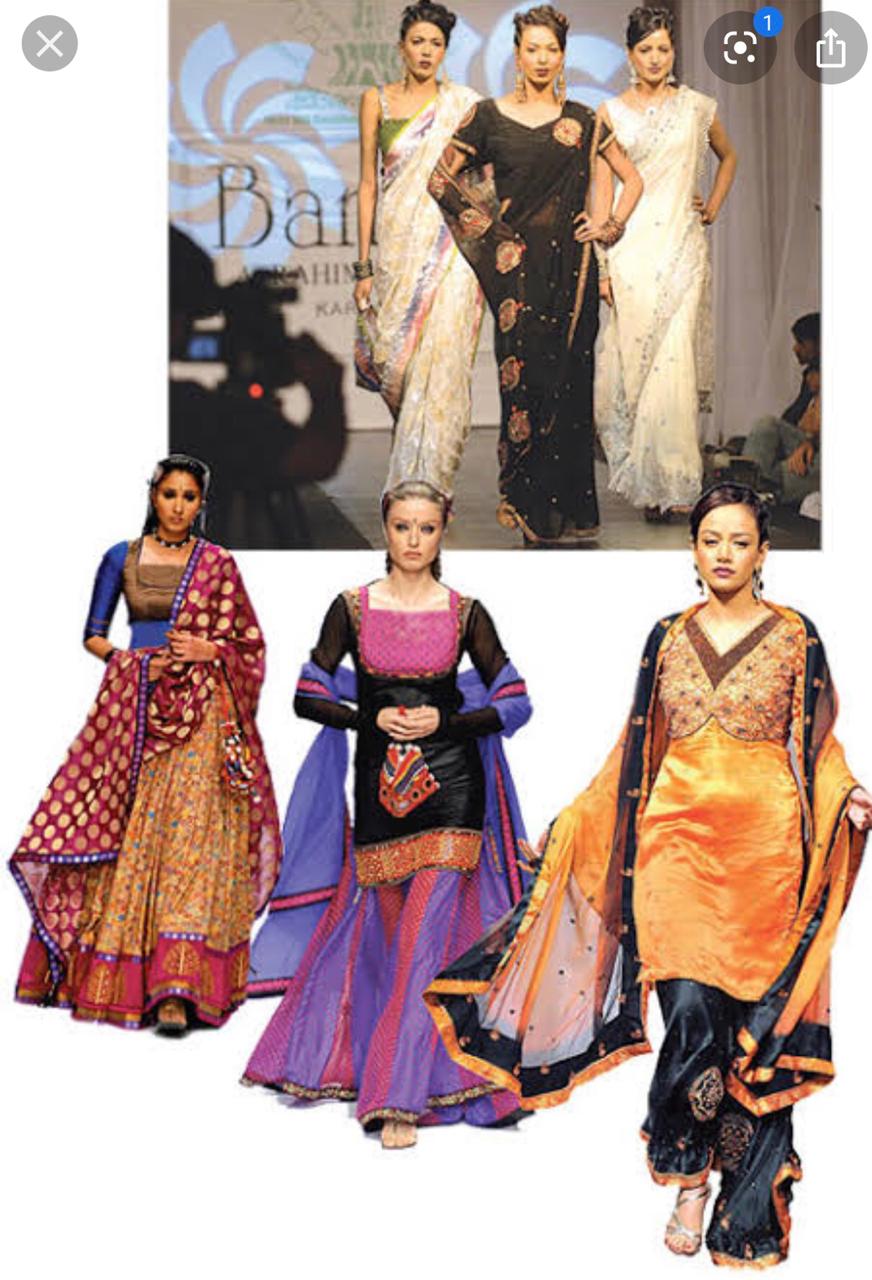 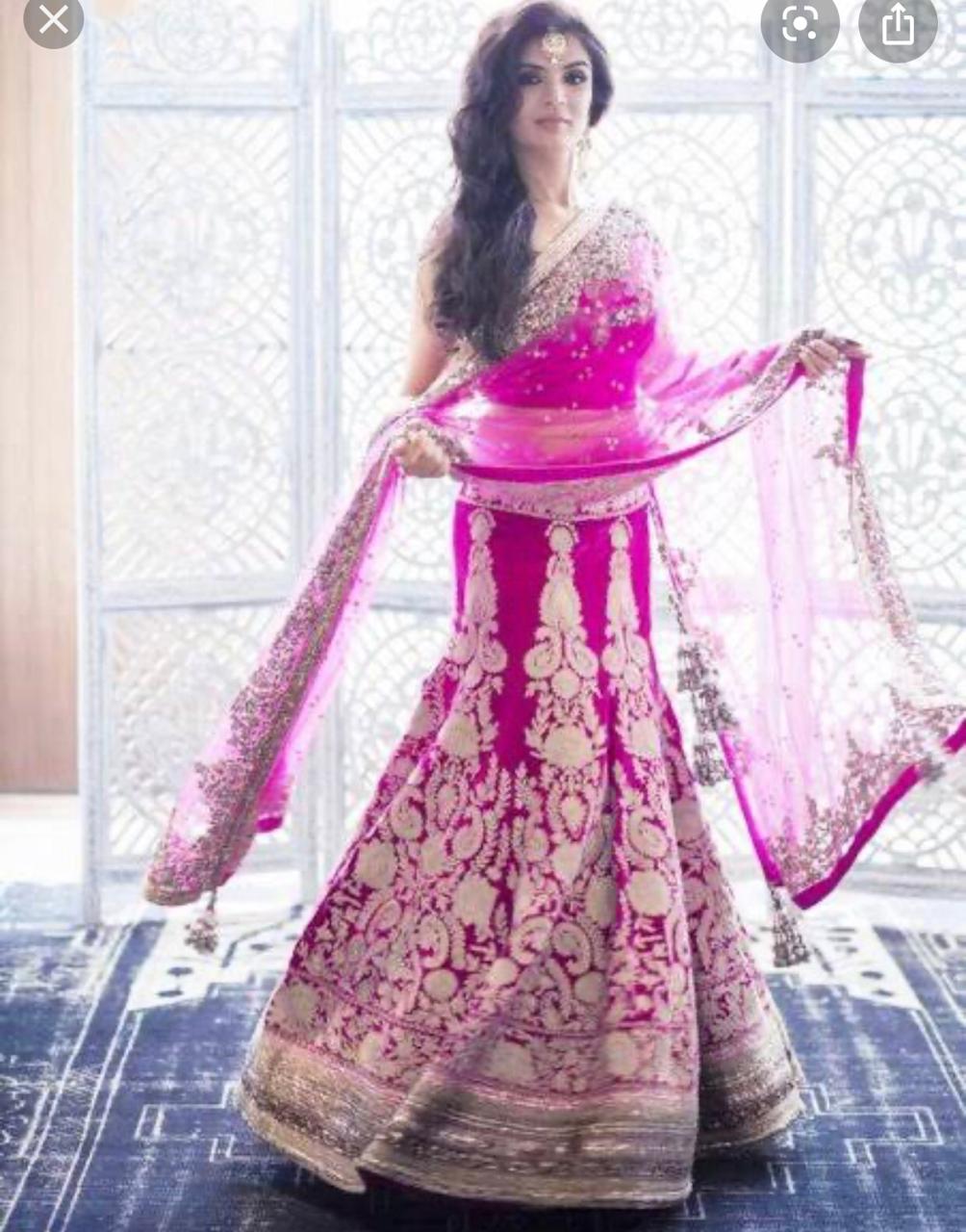 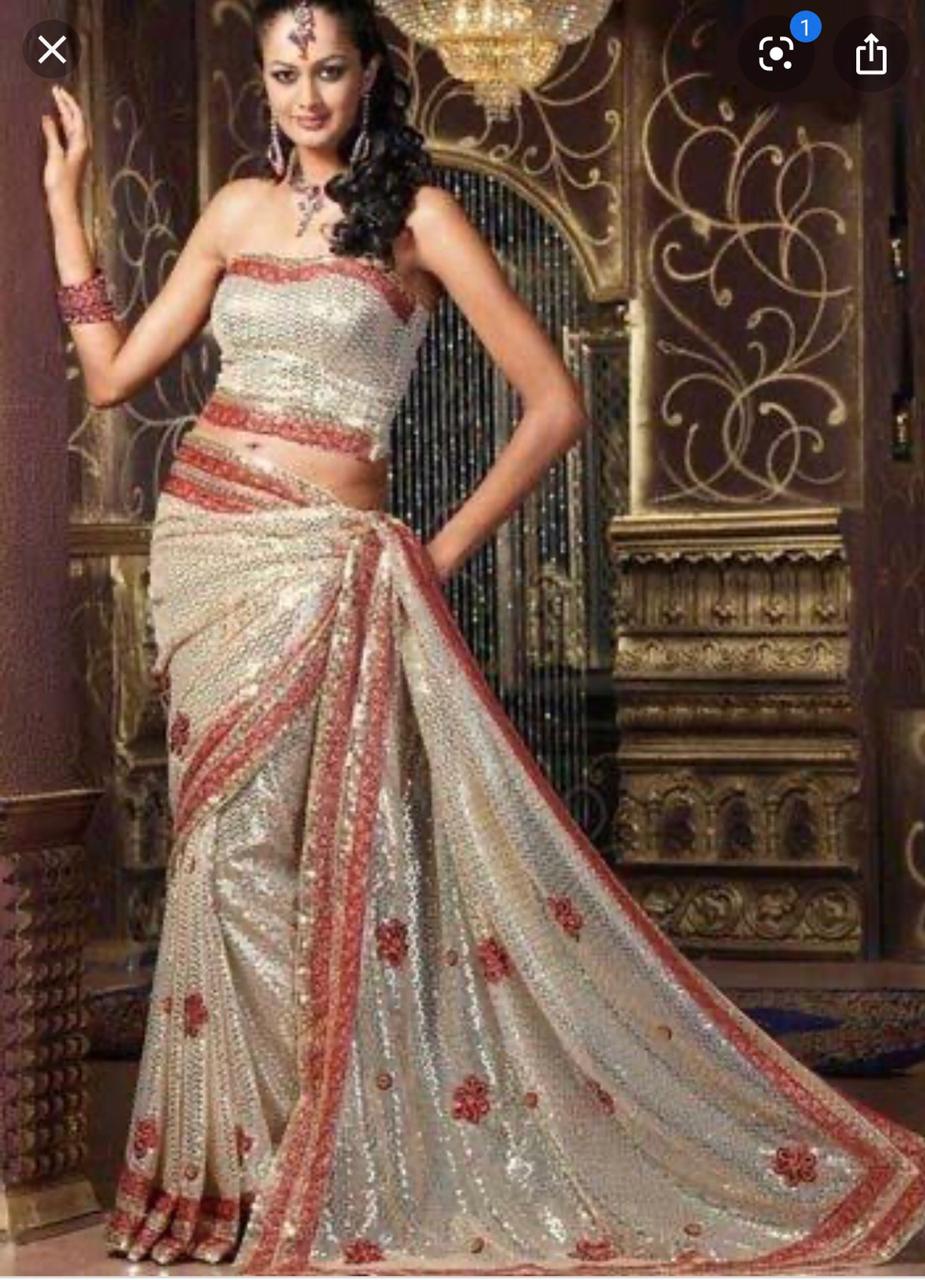 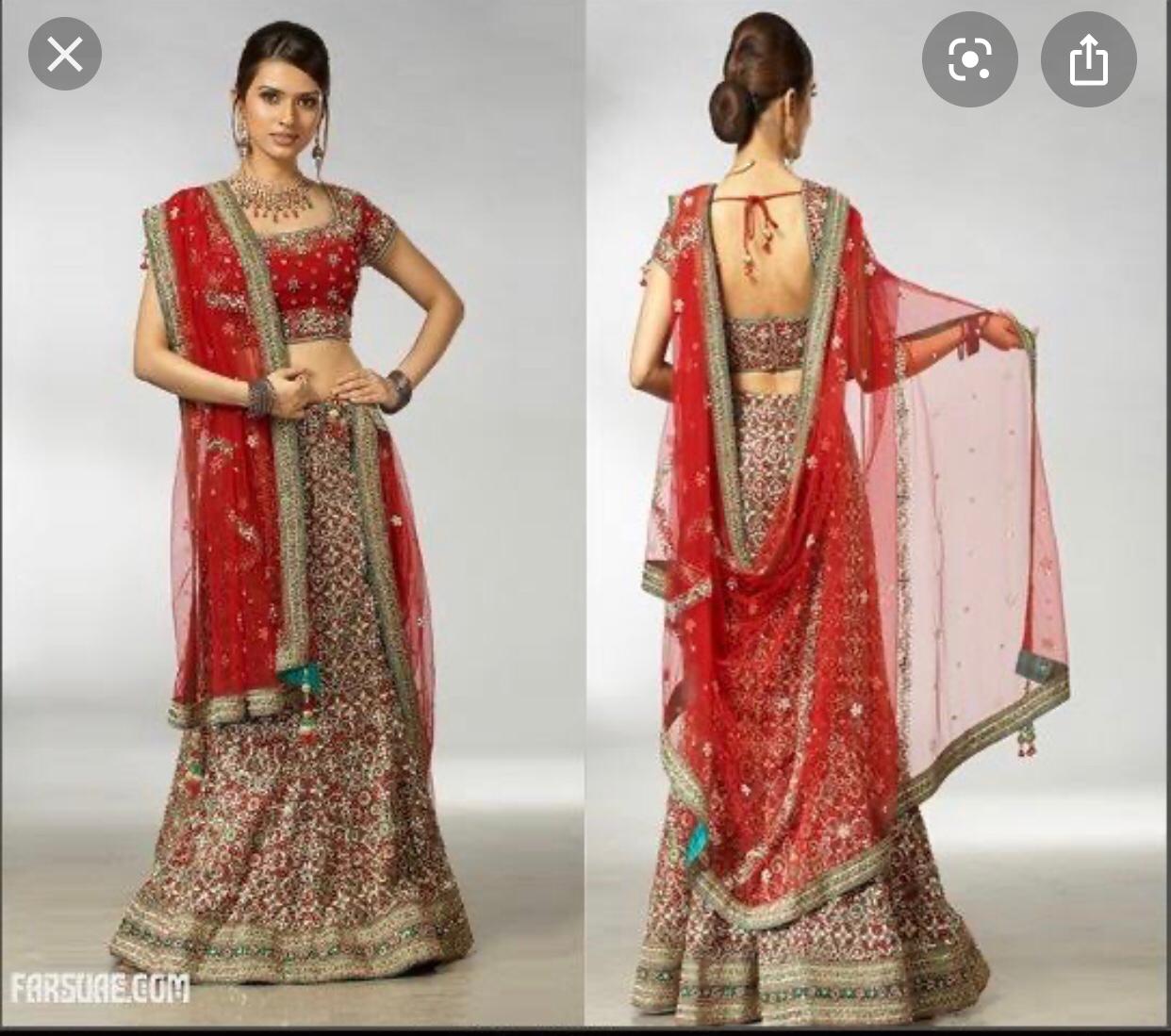 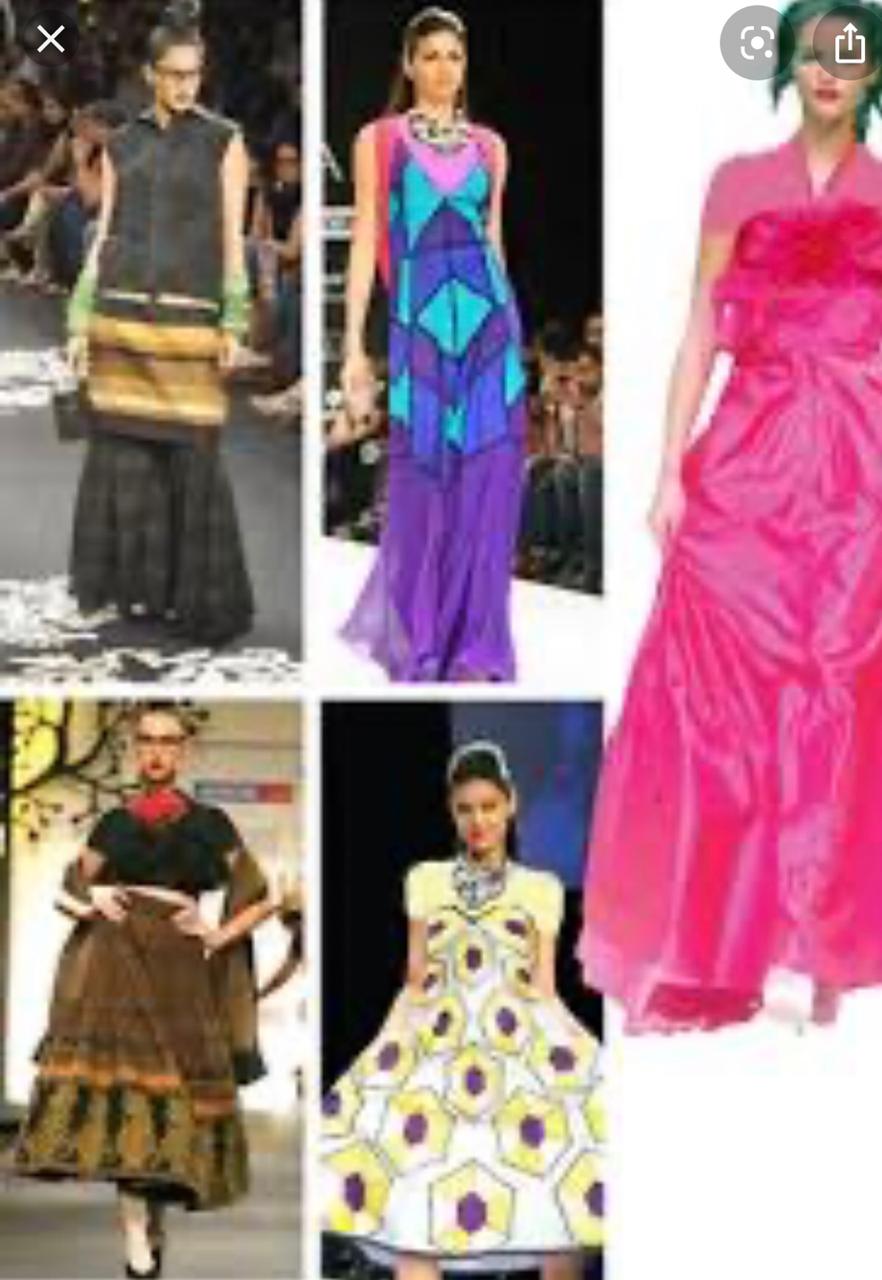 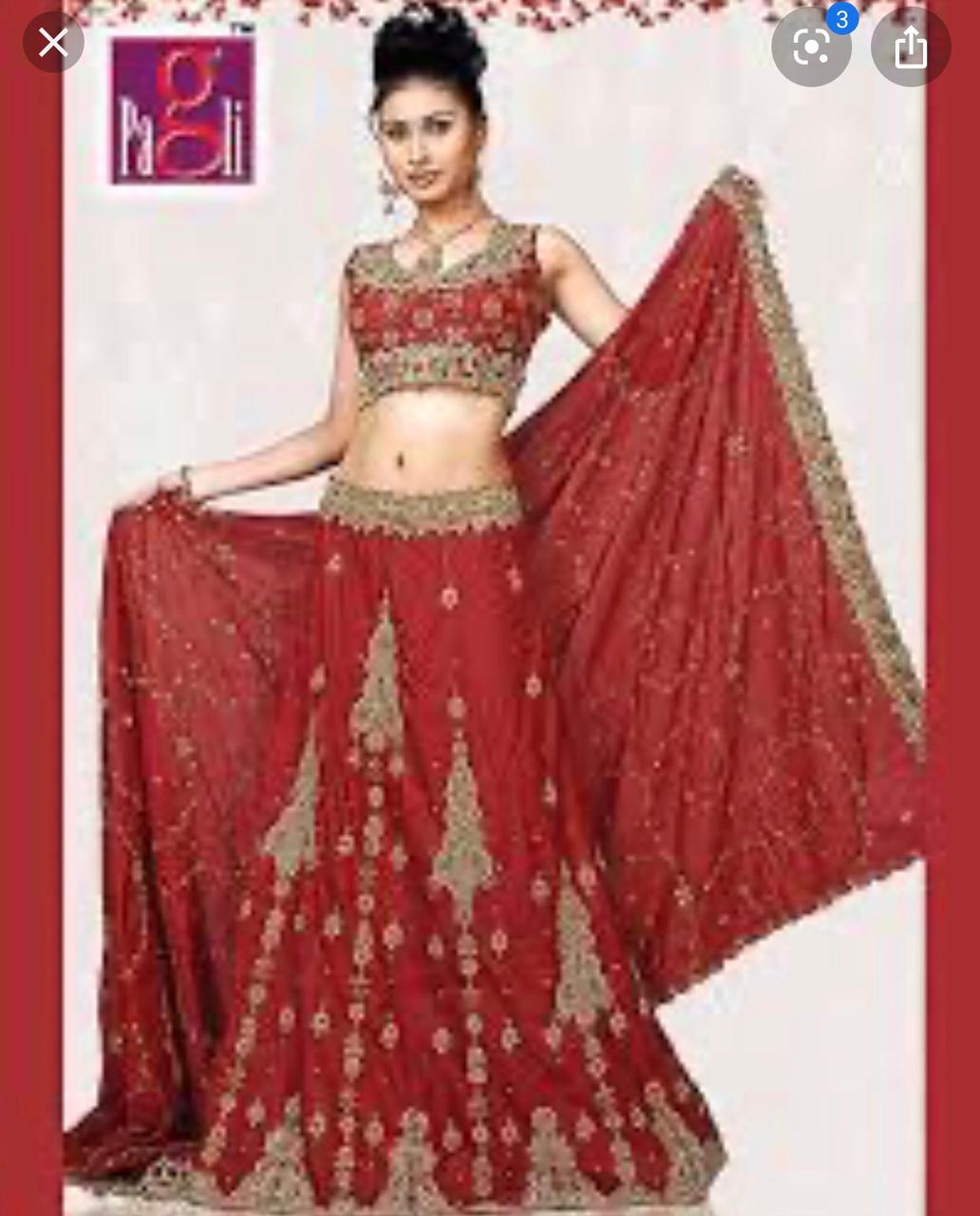 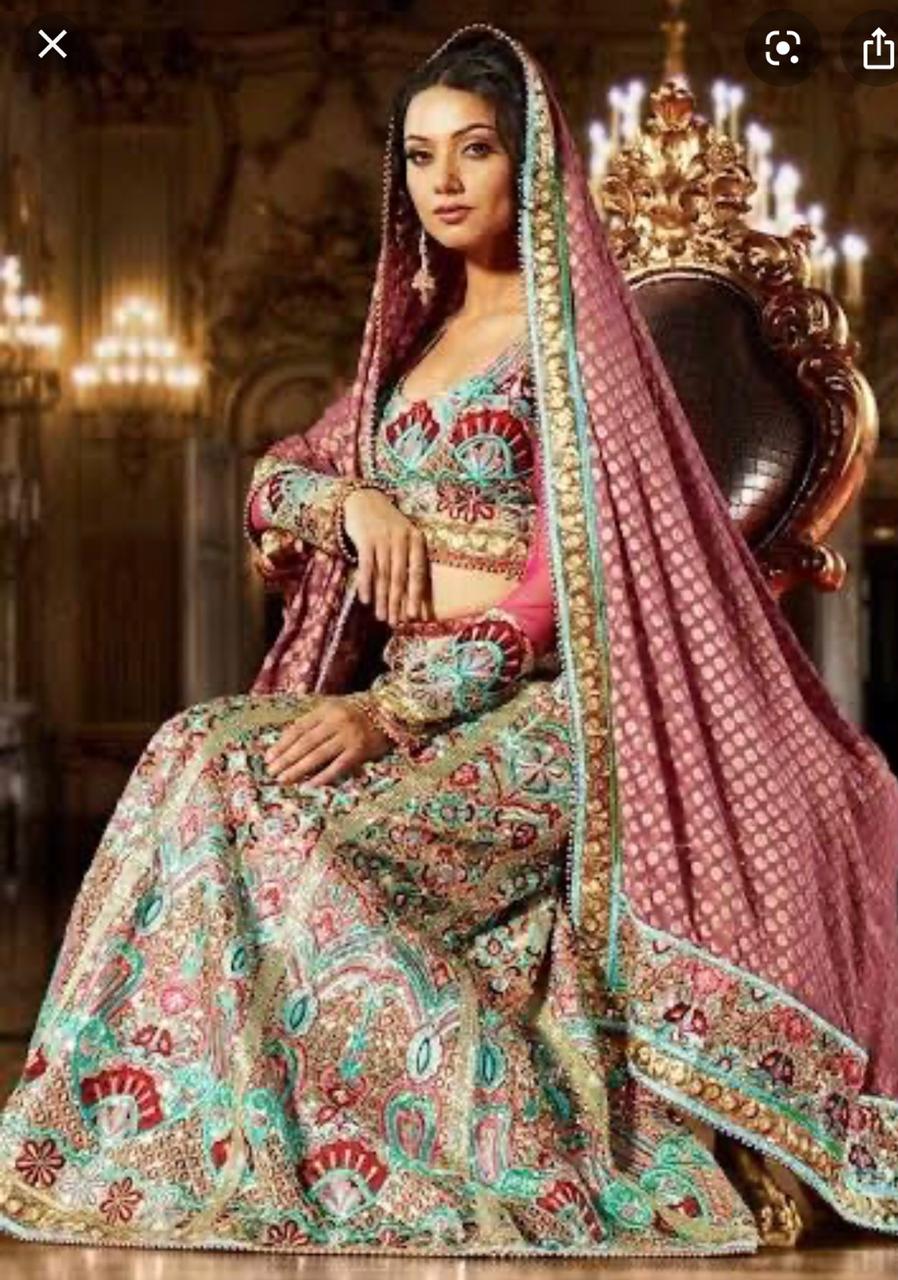 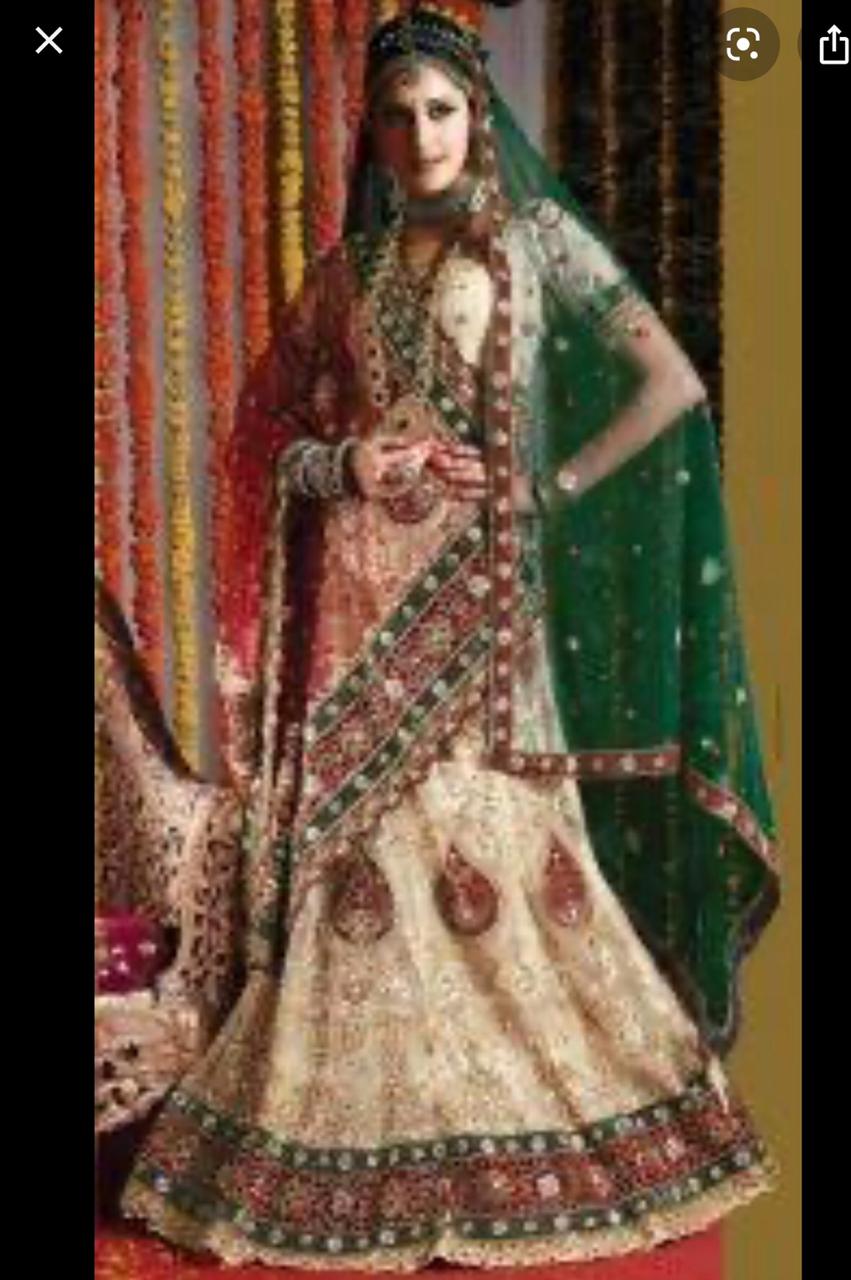 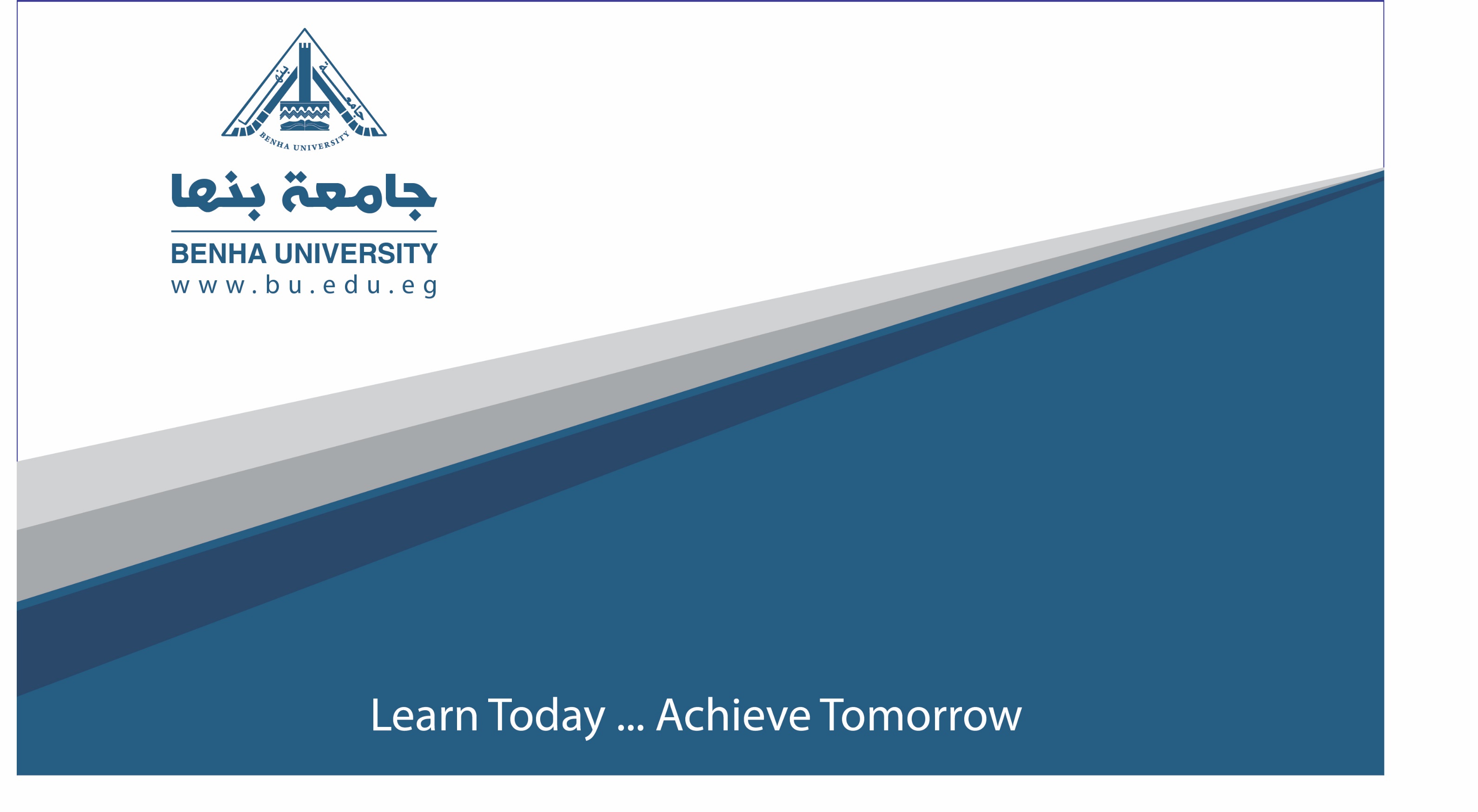 THANK YOU